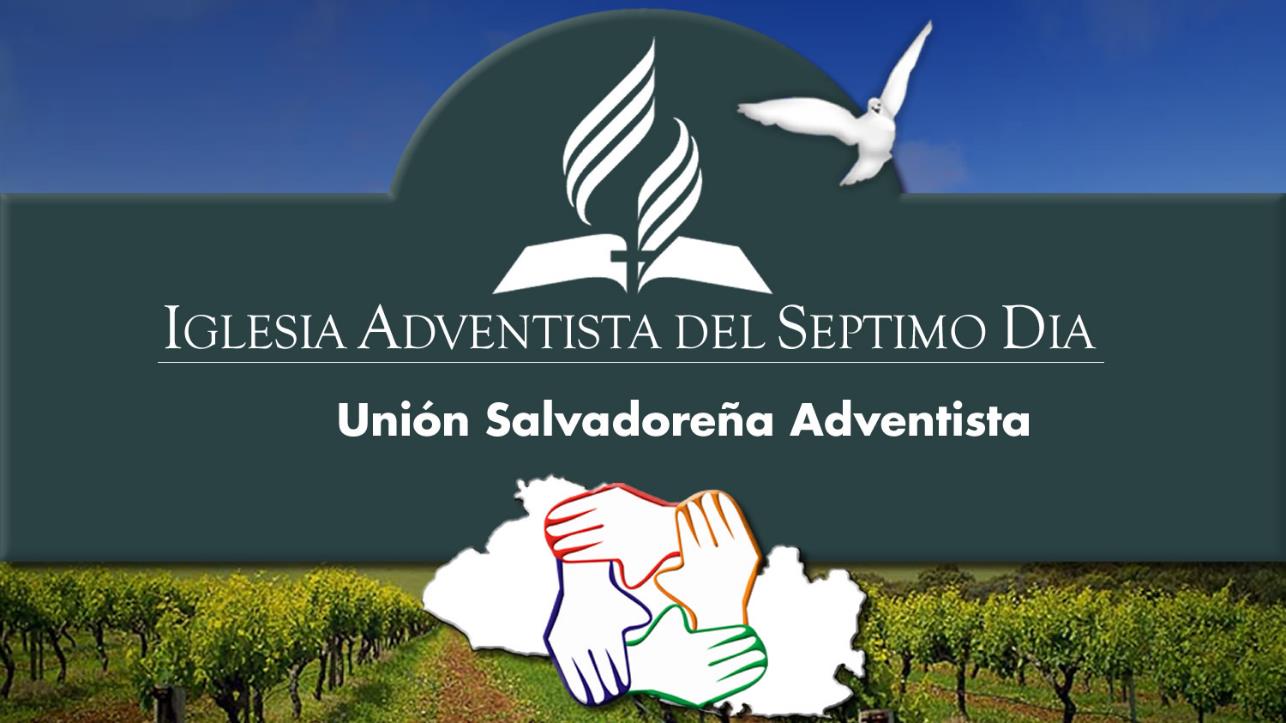 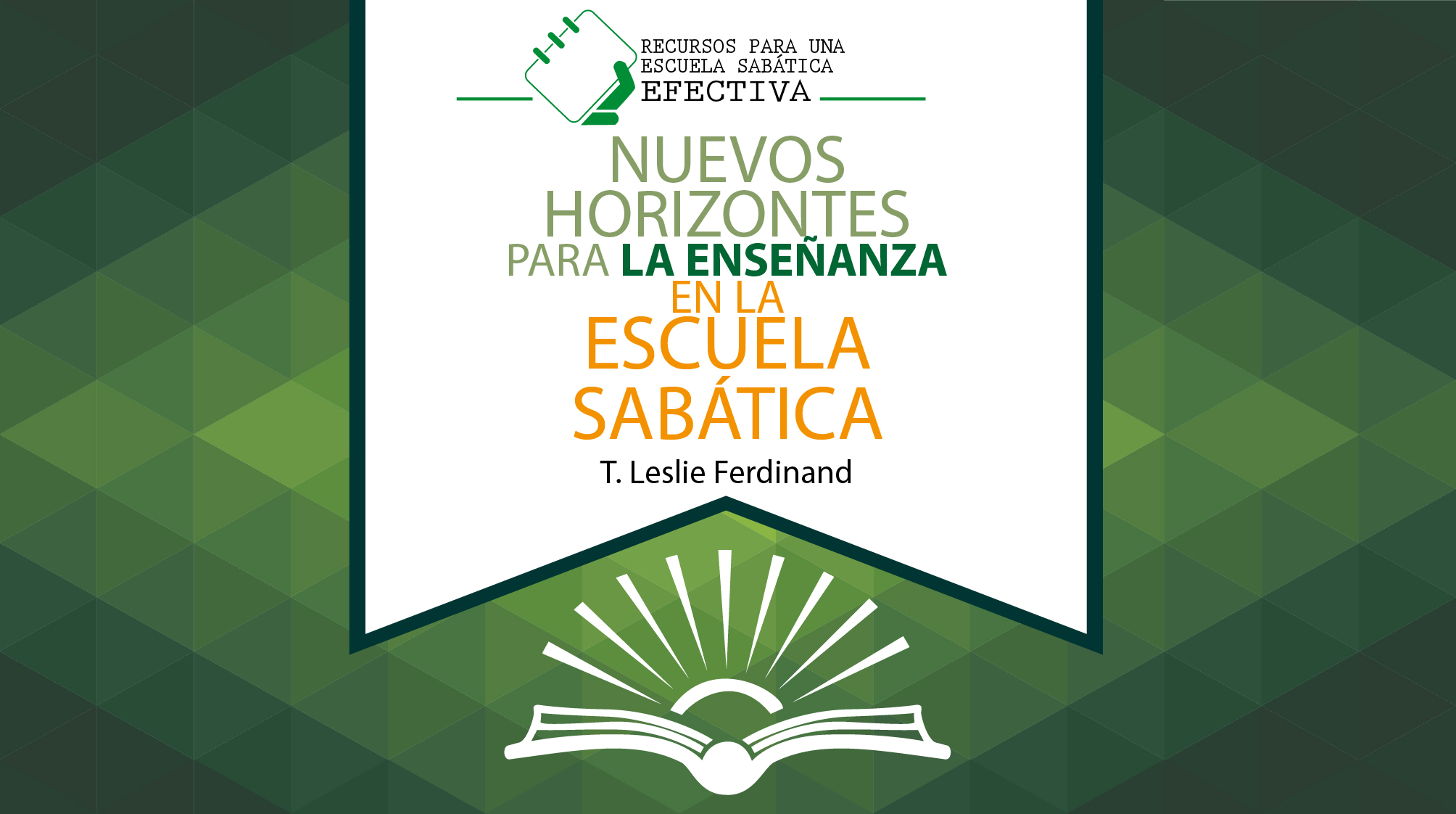 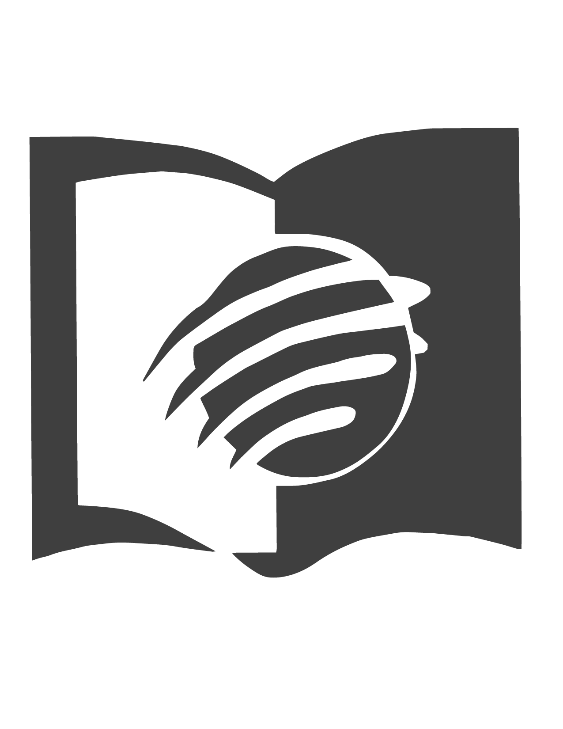 Capítulo 1
Objetivos y resultados de la enseñanza escuela Sabática
Los mejores consejos sobre la obra de la Escuela Sabática, sec. 1, p. 18.
“La Escuela Sabática debería ser uno de los instrumentos más poderosos y más eficaces para traer almas a Cristo”
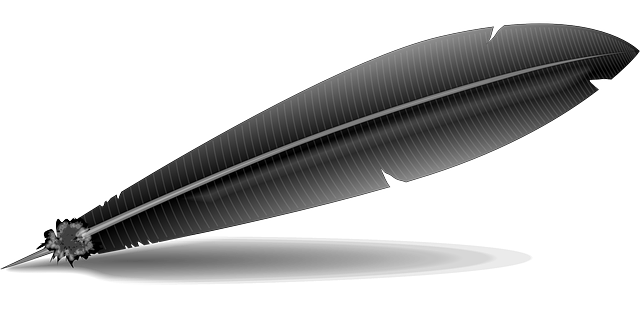 Los mejores consejos sobre la obra de la Escuela Sabática, sec. 1, pp. 17, 18.
“Nuestras Escuelas Sabáticas son nada menos que sociedades bíblicas, y en la sagrada obra de enseñar las verdades de la Palabra de Dios, pueden llevar a cabo mucho más de lo que hasta ahora han hecho. La Escuela Sabática, cuando es bien dirigida, posee un poder maravilloso, y está adaptada para hacer una gran obra, pero no es ahora lo que puede y debe ser. La influencia creciente que emana de la obra de la Escuela Sabática debería mejorar y hacer crecer a la iglesia; pero en ningún caso se ha de permitir que se desvíe de los intereses de la iglesia. En la Escuela Sabática hay un preciosísimo campo misionero, y los buenos indicios, que vemos, son el indicativo y el inicio de lo que puede hacerse”
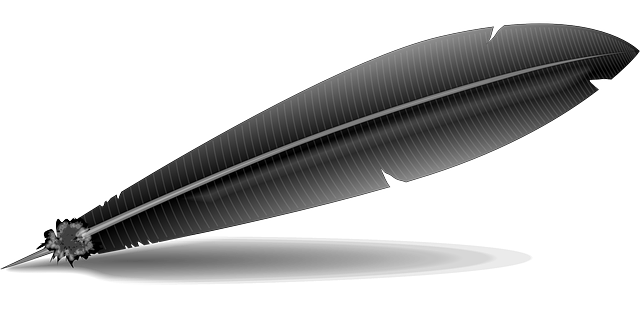 El evangelismo en la Escuela Sabática
Las ventajas que tienen los maestros de Escuela Sabática, en comparación con los pastores
Logros de una enseñanza efectiva en la Escuela Sabática
La recompensa de los maestros de Escuela Sabática
Daniel 12: 3
“Los entendidos resplandecerán como el resplandor del firmamento; y los que enseñan la justicia a la multitud, como las estrellas, a perpetua eternidad”
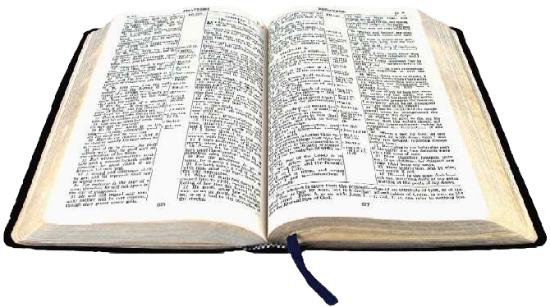 Los mejores consejos sobre la obra de la Escuela Sabática, sec. 1, p. 22.
“Nadie puede trabajar en la Escuela Sabática ni en la obra de la temperancia sin recoger una gran cosecha, no solo en el fin del mundo, sino en la vida presente. El esfuerzo mismo de iluminar y hacer felices a otros explicará y expandirá sus opiniones. Cuanto más nos esforcemos por explicar a otros la verdad con amor, tanto más clara llegará a ser para nosotros mismos. Siempre aparece con nueva hermosura y fuerza al entendimiento del que la expone”
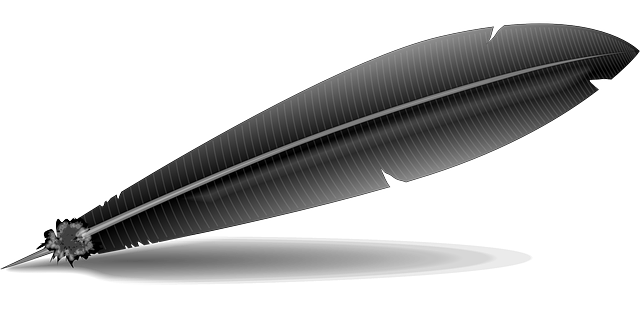 Gálatas 6: 9
“No nos cansemos, pues, de hacer bien, porque a su tiempo segaremos, si no desmayamos”
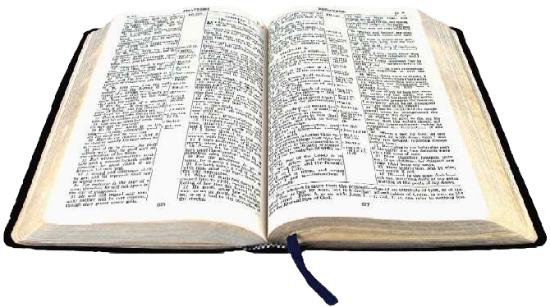 Ilustración del rey y la maestra
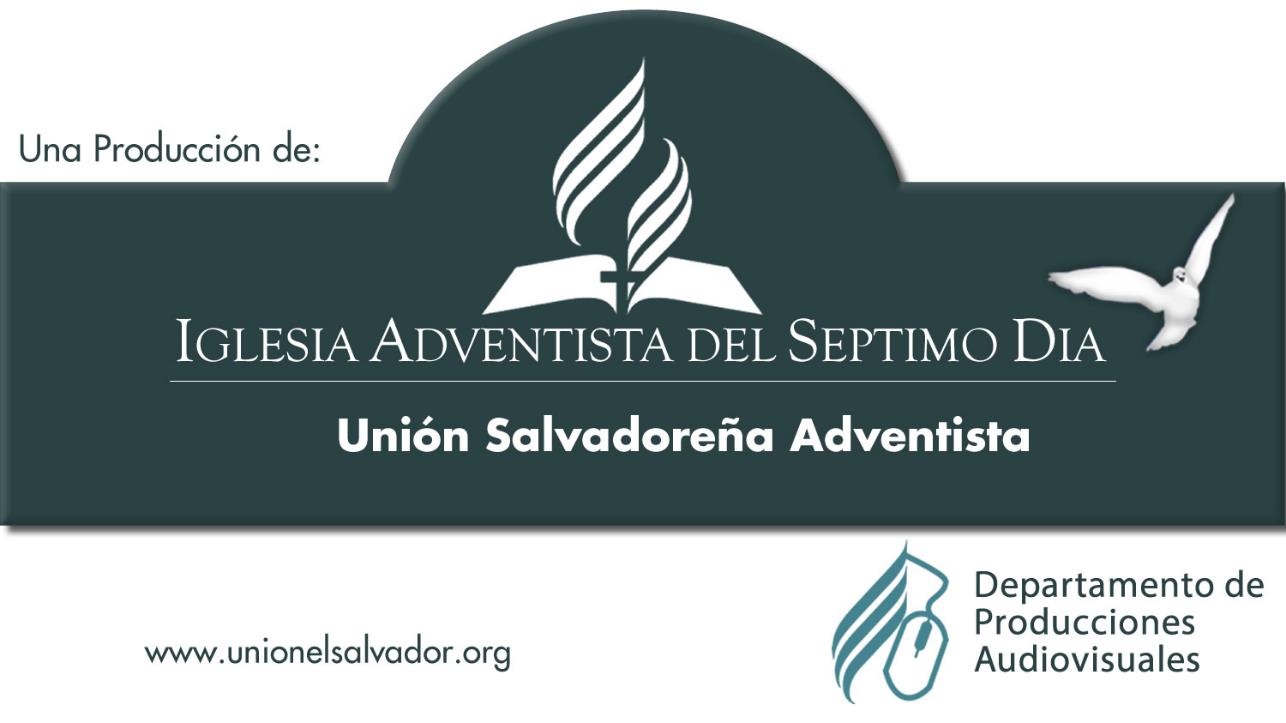